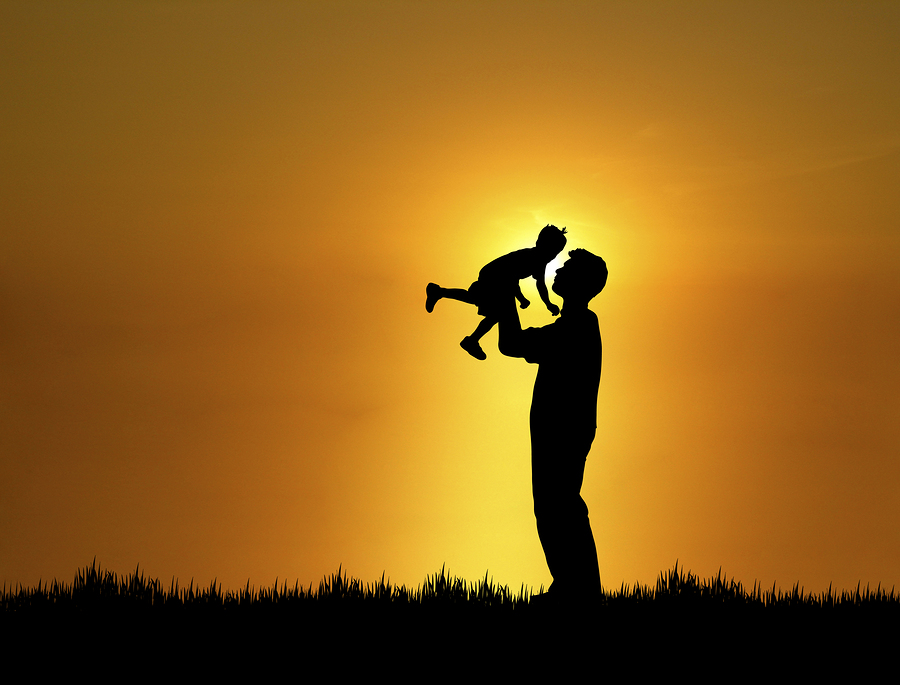 Defending Fathers
Prov 7:1-5
There is a war on men in America
Result is warped and false views of the role of men and fathers
God made men with important traits, roles and responsibilities - Genesis 1:27
THE WAR ON MEN (MANHOOD)
 A. In our times men are Made to Look like Fools - Prov 8:1-4; 1Cor 11:3 (1Cor 15:33-34)
II. WHY DOES THIS MATTER? - “the war between the sexes…”
  A. Effectively Weakens the Family and Damages Marriages - Mt 19:5-6; Eph 5:28-29; 1Cor 7:3-4
  B. Warps the Minds of Children - Prov 23:22 (Eph 6:2)
III. A FATHER MUST:
  A. Be Compassionate - Ps 103:13 (Prov 19:22); Col 3:21
  B. Be a Consistent Teacher - Prov 1:8 (Eph 6:4); 6:20; 3:12; Heb 12:9-11; Eph 6:1; Prov 13:1; 15:5, 20
C. Be a Caring, Loving Husband - 1Pt 3:7; Eph 5:25
D. Be the Spiritual Leader of His Home - Josh 24:14-15
Conclusion
Wives often hold the key to a man’s confidence and willingness to work, to live a clean life and to follow the Lord - 1Pt 3:1-2
Men need to step up and be God’s man of faith who is guided by truth, integrity and devotion to be godly fathers - 1Cor 16:13